«Мусор Земле не к лицу!»
Экологический проект в старшей группе
Паспорт проекта
Тип проекта: информационно – исследовательский
По содержанию: ребенок и охрана природы
Участники проекта: дети – педагоги – родители
По количеству участников: коллективный
По продолжительности реализации проекта: краткосрочный
Проблема: охрана природы, попытка решить «мусорную проблему»
Цель:
сформировать у детей знания о разнообразных видах деятельности по защите природы.  (В процессе углубления и расширения знаний у детей о бытовых отходах и их свойствах формировать экологическую культуру и бережное отношение к природе)
Задачи
Дать детям представление о видах бытовых отходов и их свойствах.
Дать детям представления об опасности бытовых отходов в жизни человека и живых организмов.
Уточнить представления у детей об основных источниках загрязнения земли, воды, воздуха, его последствиях, мероприятиях по предотвращению загрязнения.
Найти способы использования вторичных ресурсов бросового материала.
Развивать экологическую культуру.
Девиз проекта
“Не бросайте никогда корки, шкурки, палки –Быстро наши города превратятся в свалки!”
Этапы реализации проекта
1этап – подготовительный
Задача этапа: анализ ситуации; определение основных его целей: формирование экологического сознания, экологической культуры, добра и милосердия как базисных качеств личности.
 Сбор литературных источников, изучение опыта других образовательных учреждений, составление теоретической концепции; 
 Составление перспективного плана деятельности по проекту «Мусор Земле не к лицу!» по формированию экологического образования;                                                                                               
 Систематизация и оформление дидактических материалов в соответствии с планом проекта;
2 этап - организационный  
Задача этапа: создание экологической среды в группе, привлечение родителей к предстоящей творческой работе в инновационном режиме;
Экскурсия по улицам поселка, в лес, на береговую зону
Цель: уточнить, есть ли на улицах поселка, в лесу, на берегу, мусор
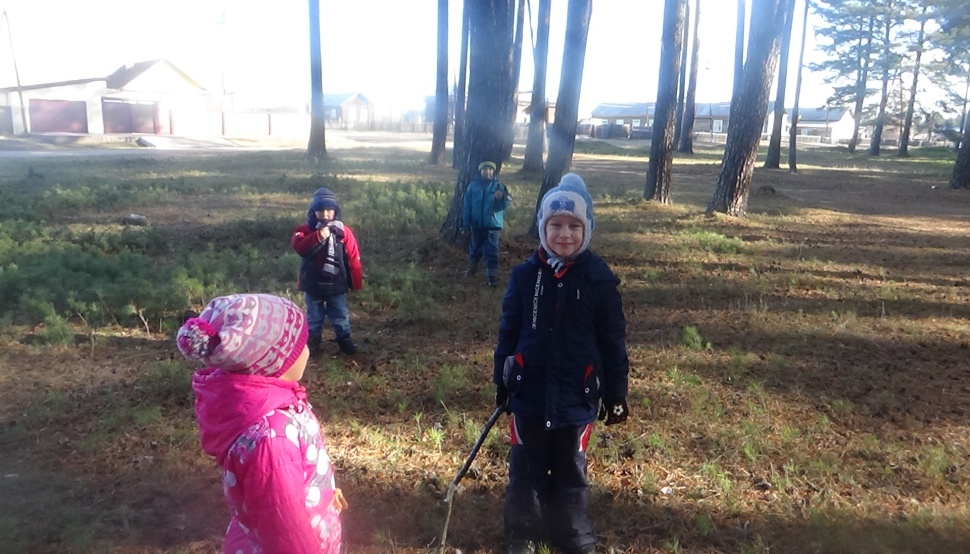 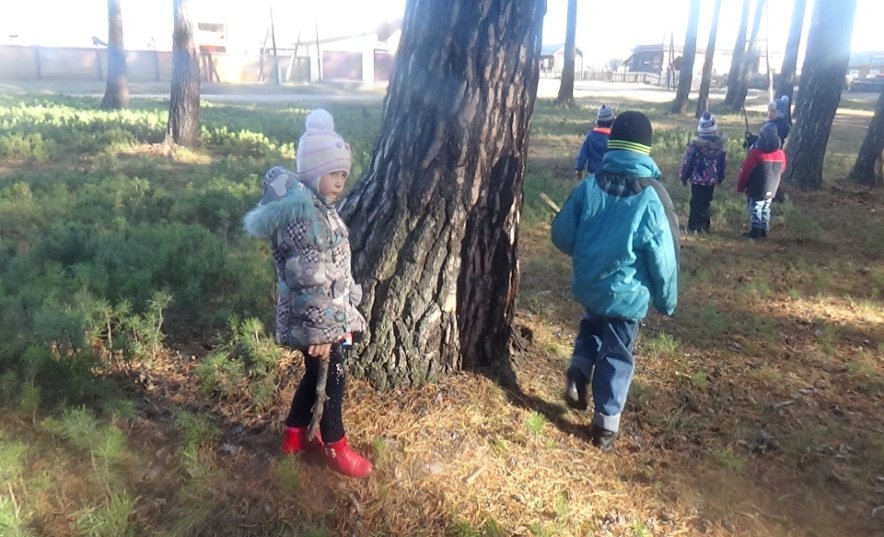 Знакомство со свойствами бумаги, стекла, пластика, резины
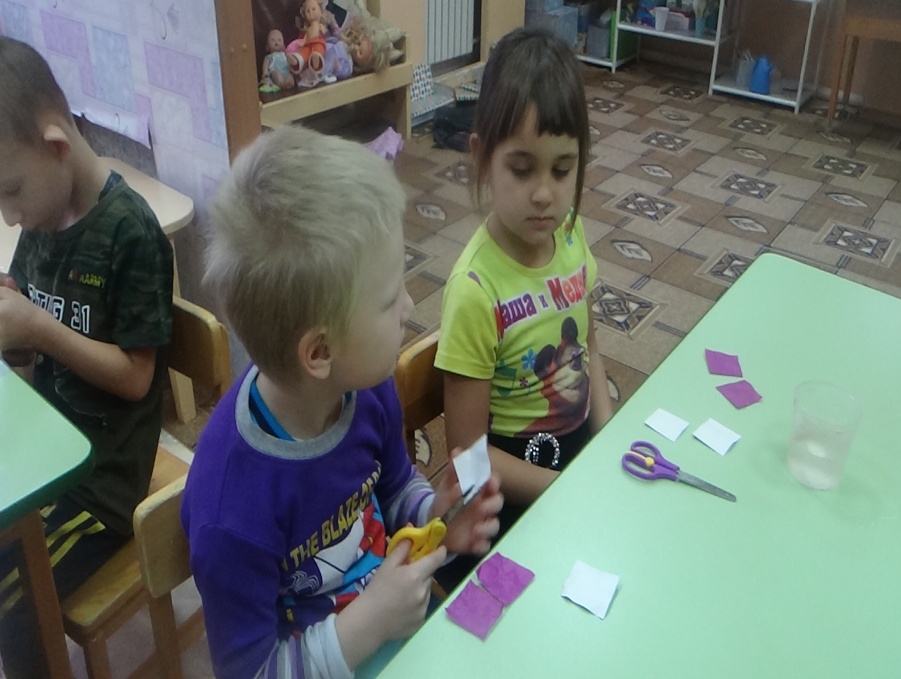 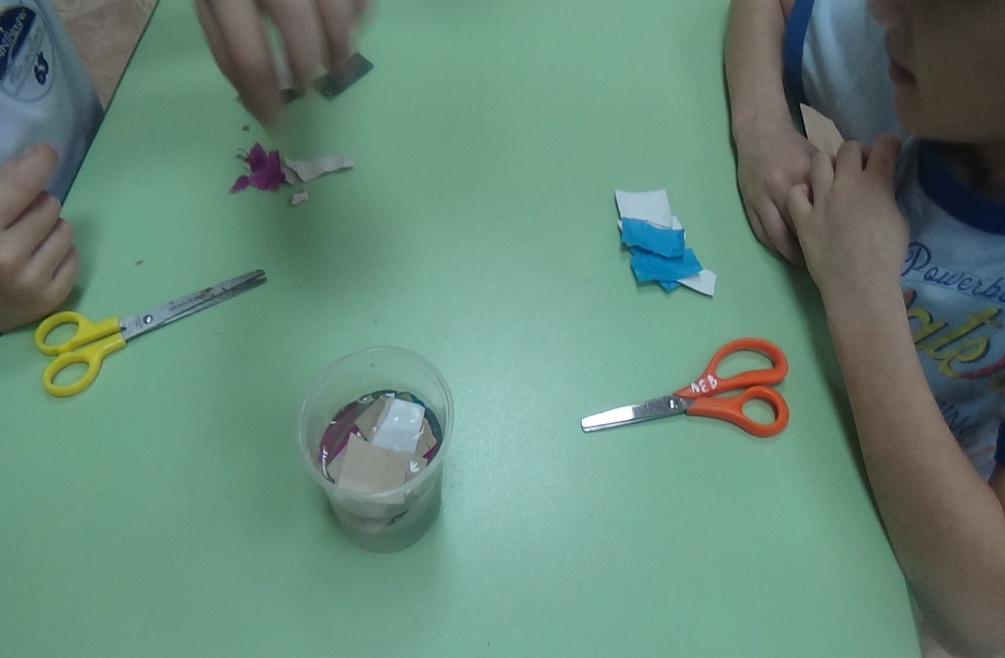 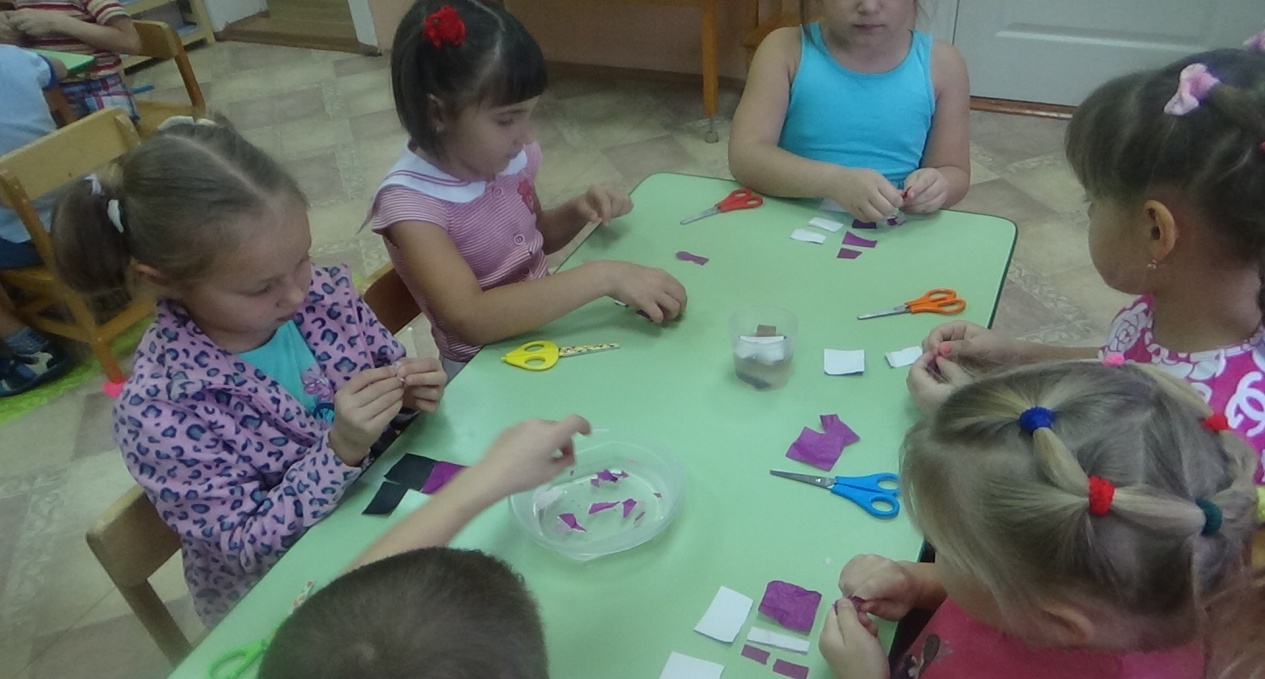 Беседа на тему: «Проблема загрязнения окружающей среды бытовым мусором»
Цель:
Познакомить детей с проблемой загрязнения окружающей среды мусором и способом ее устранения
Жалобная книга Природы
«Жалобная книга природы» рассказывает о том, какие есть нарушения в природе, о том, что некоторые люди жестоко поступают по отношению к ней, вредят ей и, пользуясь ее дарами, не заботятся о ней.
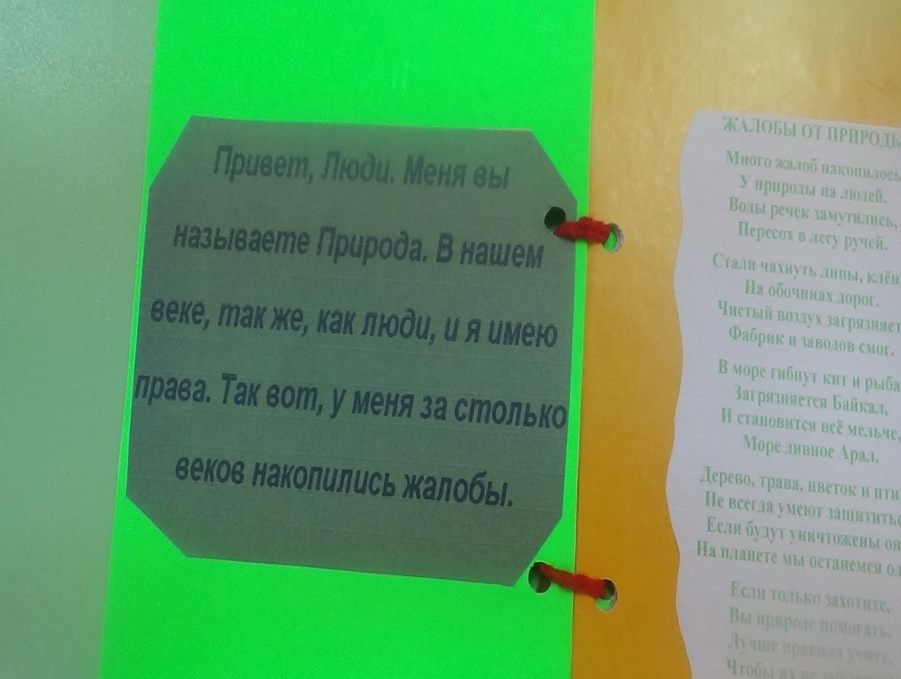 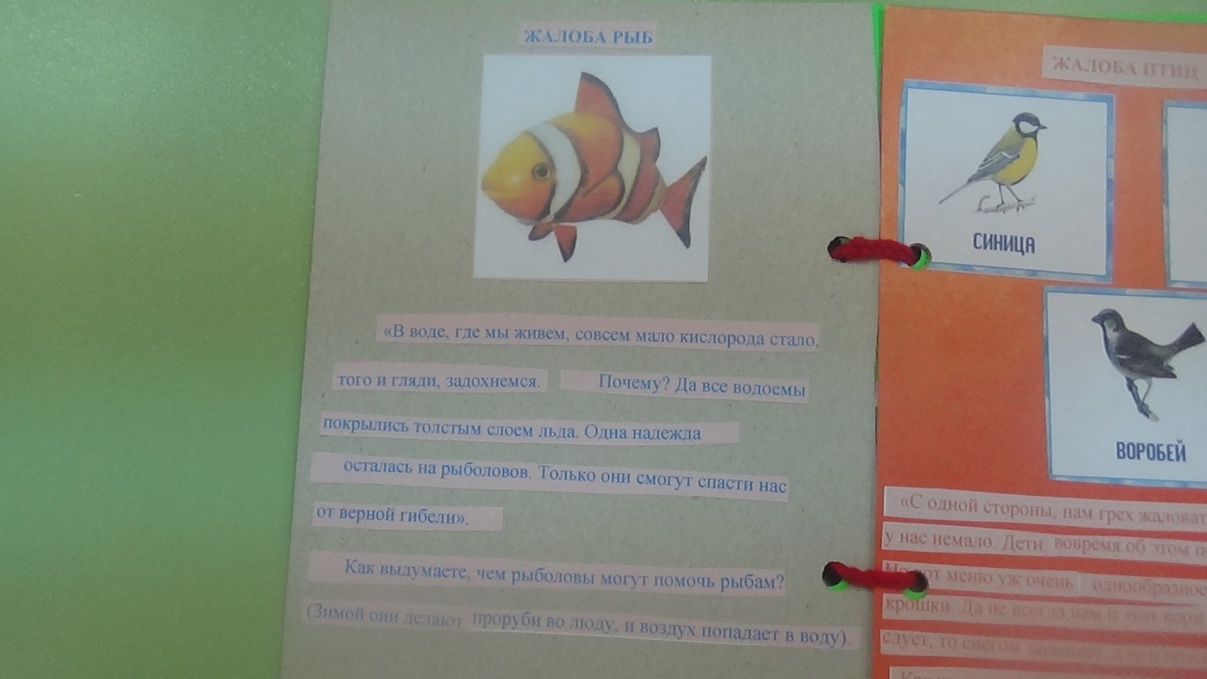 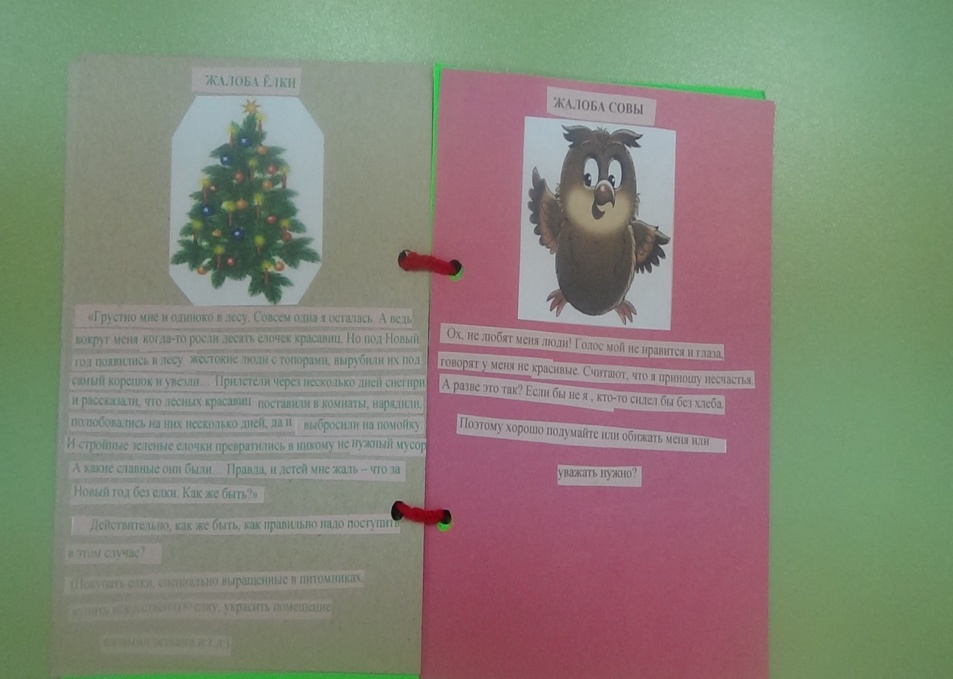 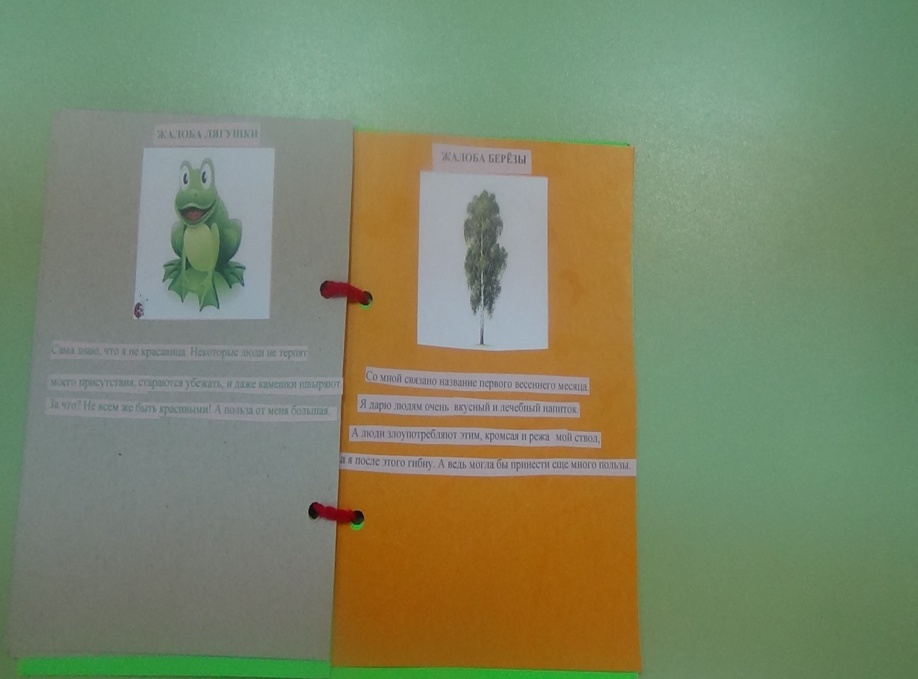 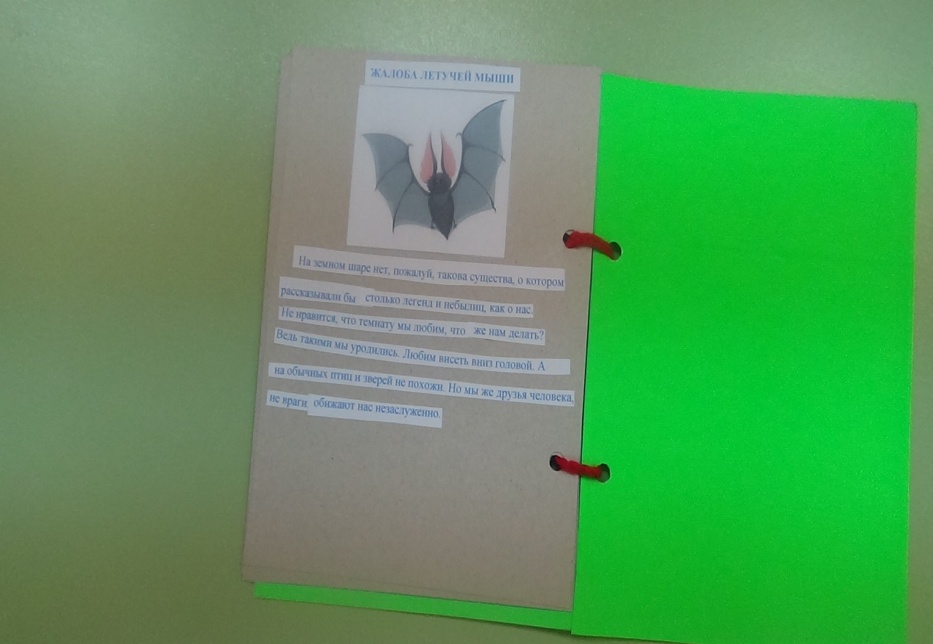 Экспериментальная деятельность
«Рассортируем мусор» 
 Цели:

знакомить детей с понятием "вторичная переработка", "сортировка мусора",

дать представление о способах решения некоторых экологических проблем,

способствовать формированию экологической культуры,

развивать умение классифицировать

воспитывать любовь и бережное отношение к природе, ответственность, аккуратность, принципиальность.
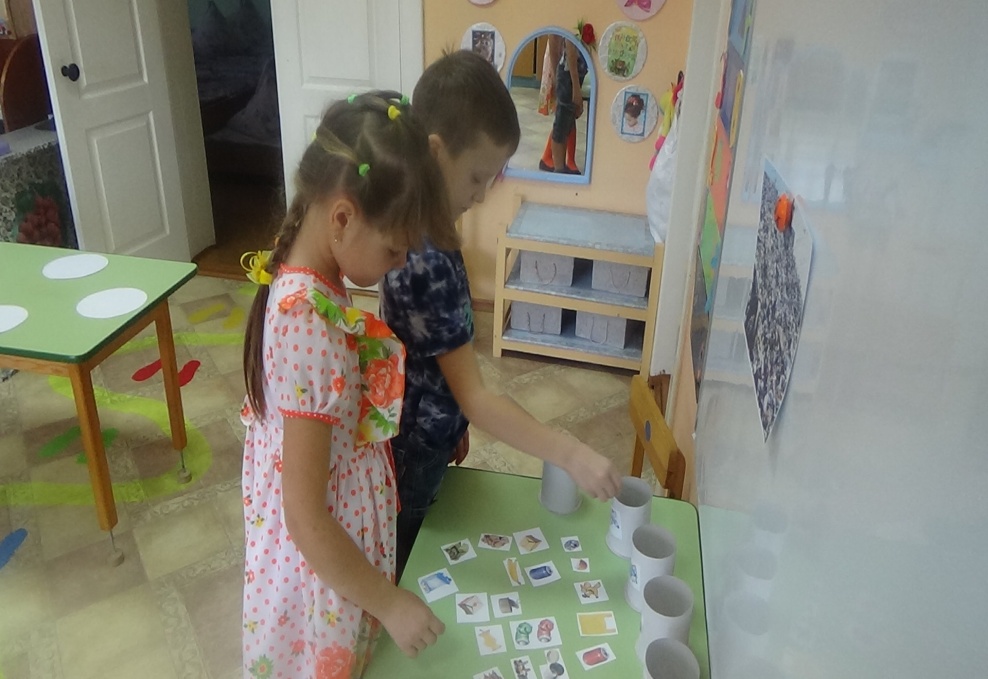 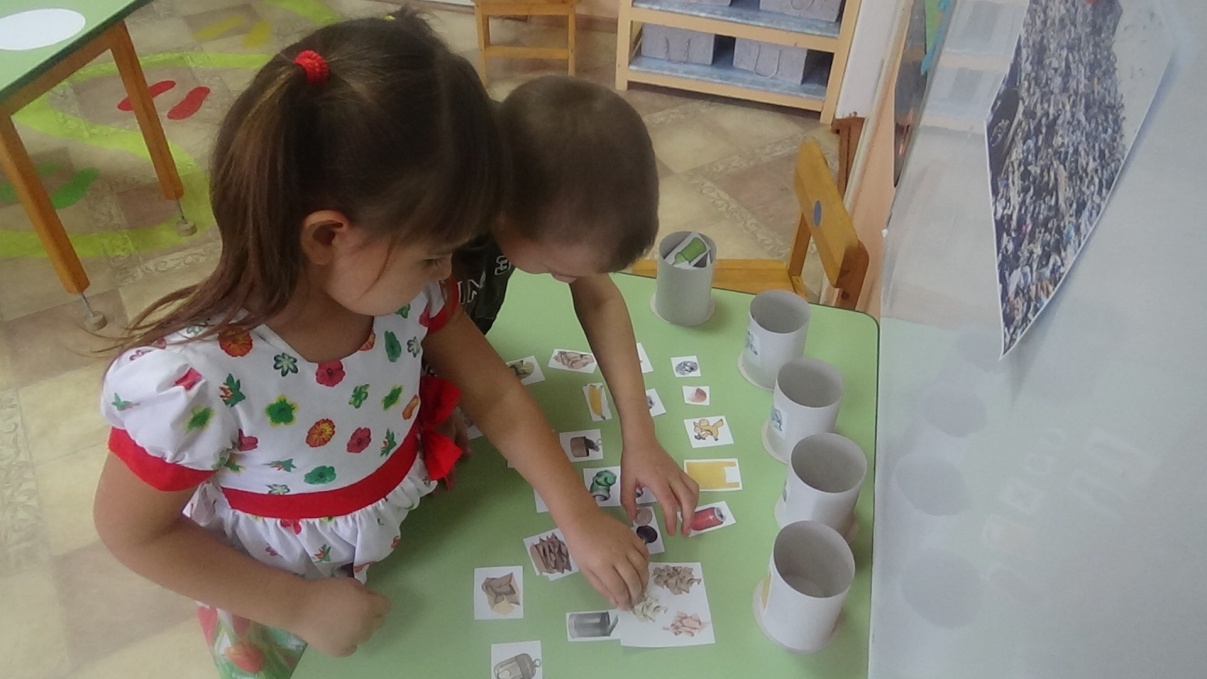 НОД «Берегите наш поселок от мусора»
Цель:
Уточнить знания детей о значимости чистоты улиц поселка и о роли человека
Беседа « Какой вред может нанести природе мусор»
Дидактическая игра «Это хорошо или плохо» ( что будет, если не вывозить мусор, зачем нужна свалка и т.д.)
Творческая мастерская « Изготовление природоохранных знаков»
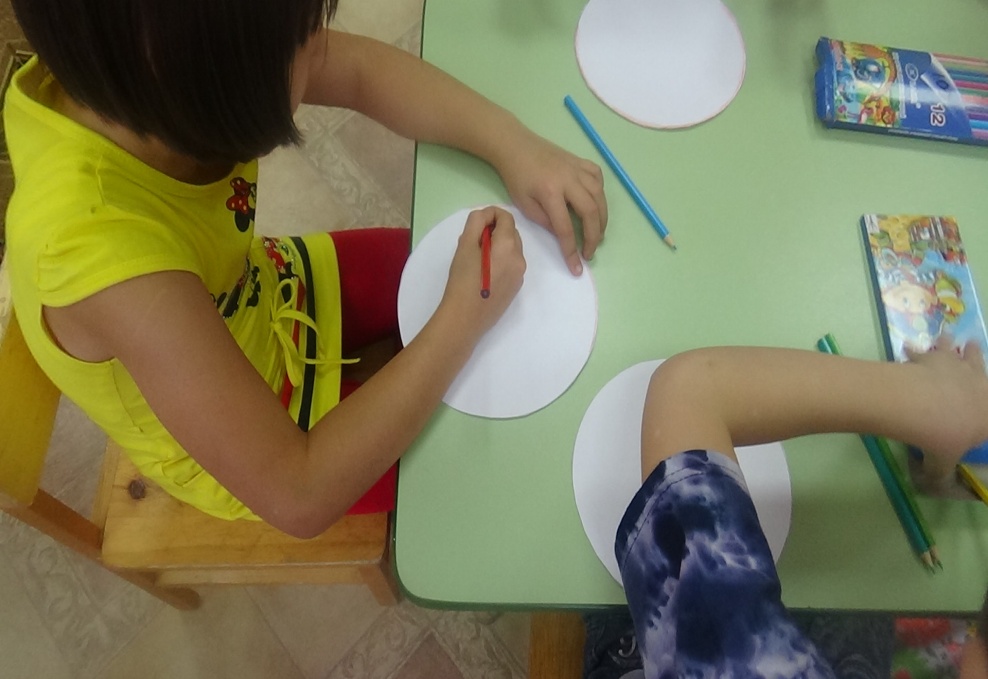 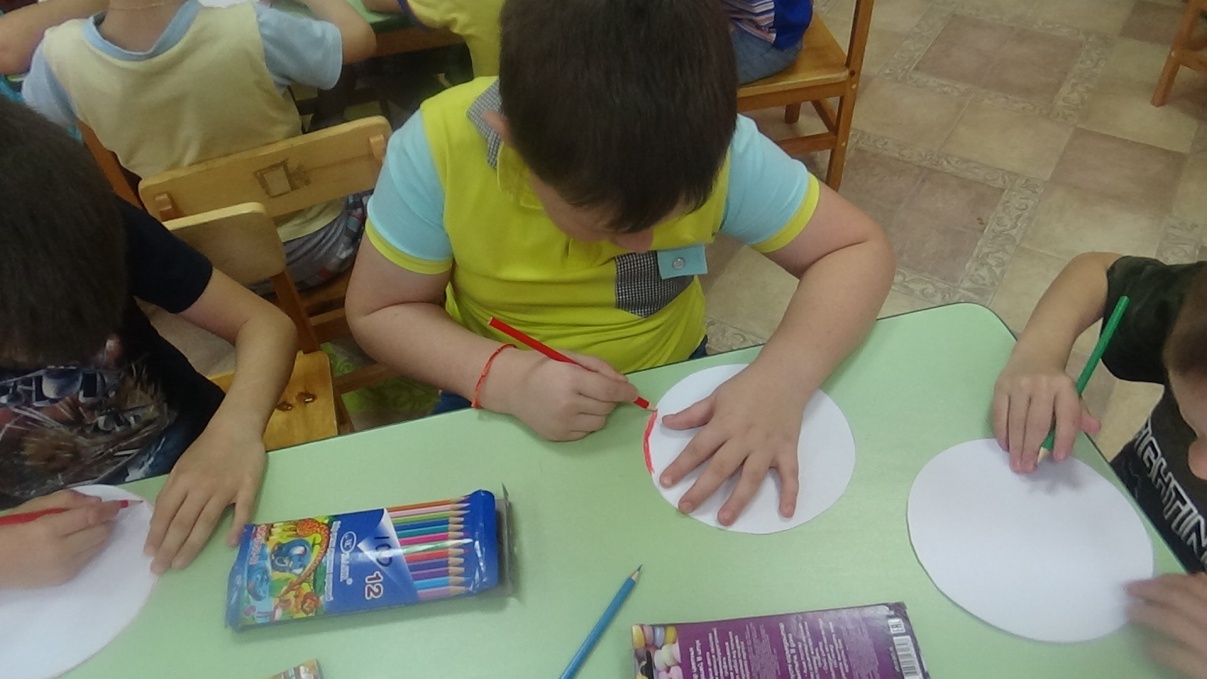 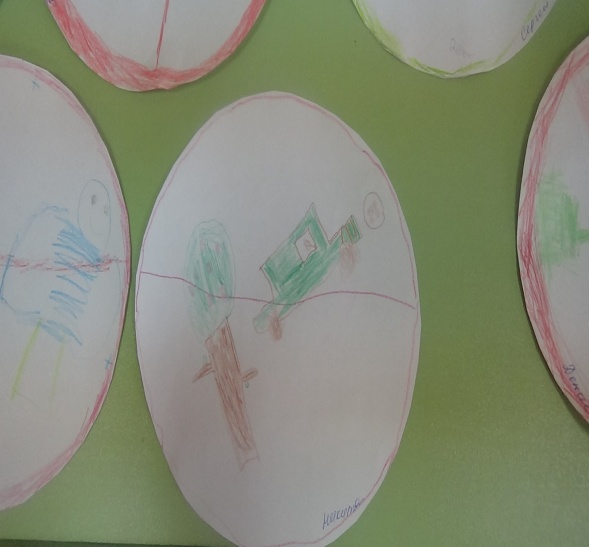 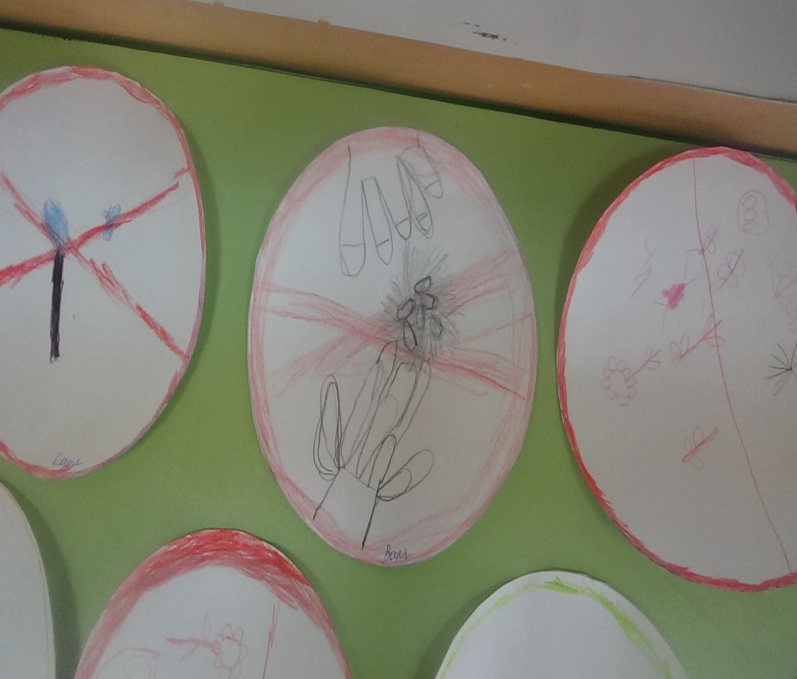 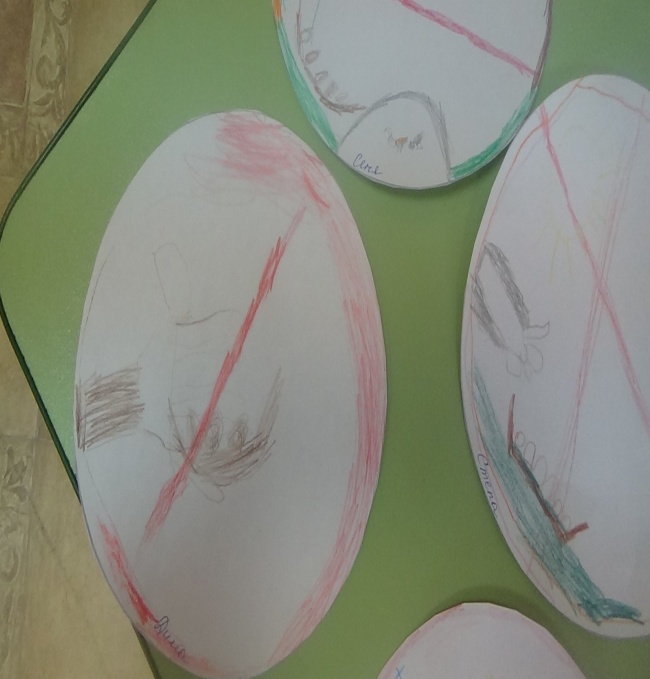 Творческая мастерская
«Новая жизнь ненужных вещей» – поделки из бросового материала.
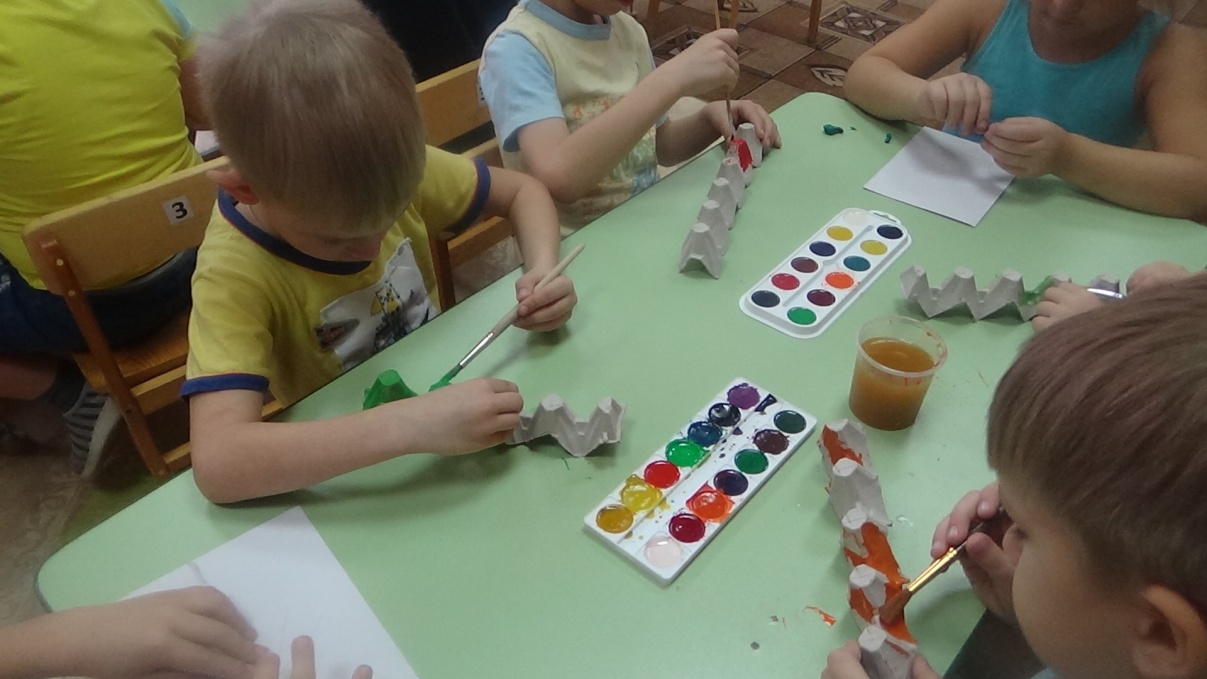 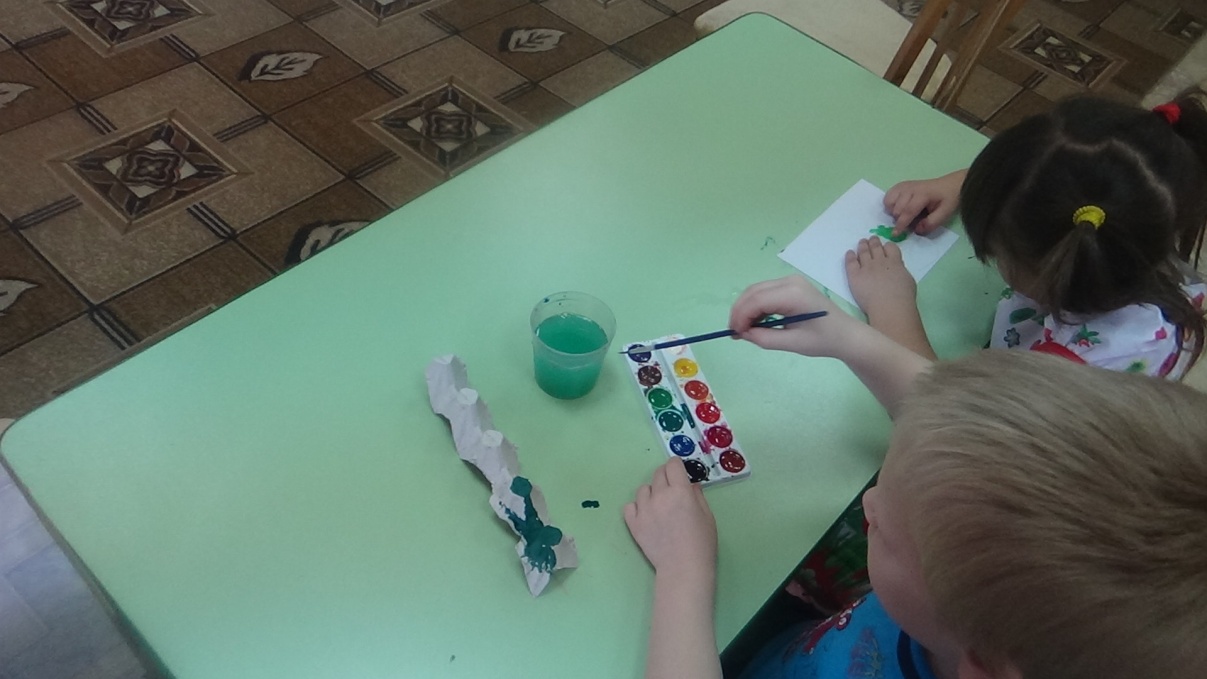 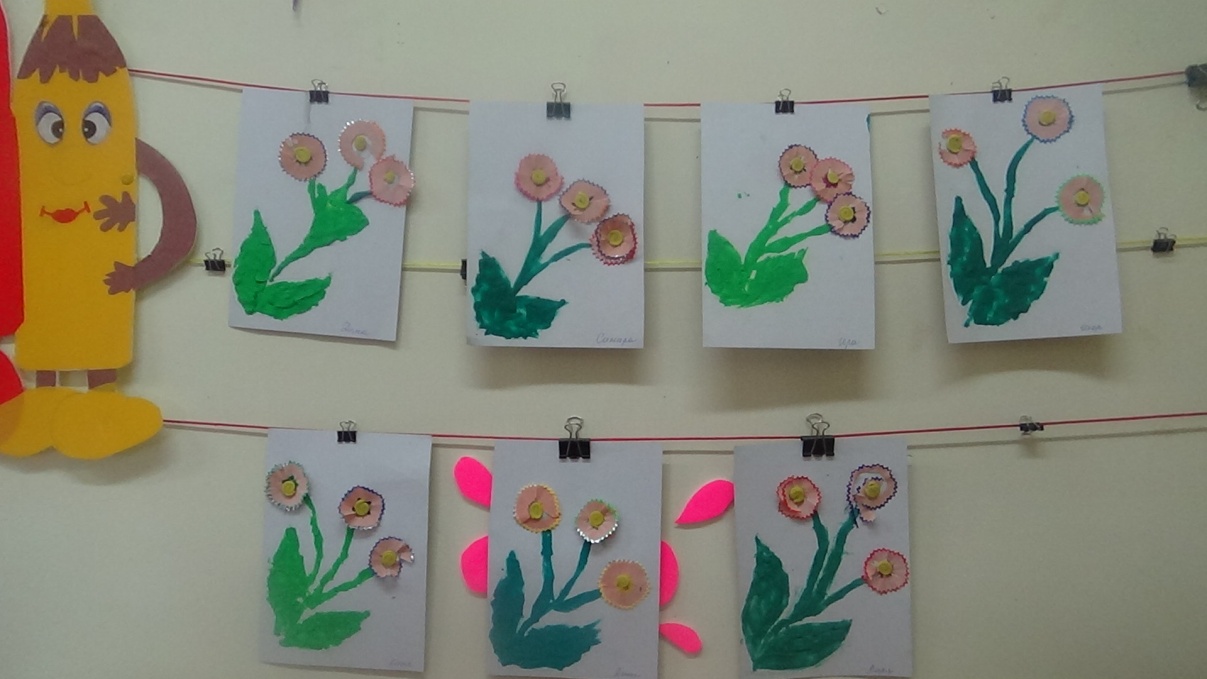 3 этап – итоговый
Задачи:
Обобщение опыта и определение результата
Экологический КВН
Цели:
закреплять знания детей о природе; 
формировать у детей элементы экологического сознания и культуры;
обобщать знания детей о природных сообществах; 
формировать умение разгадывать загадки о природных сообществах, называть природные сообщества (поле, луг, лес и др.) 
продолжать формировать речь, учить связно, лаконично отвечать на поставленные вопросы.
Разминка
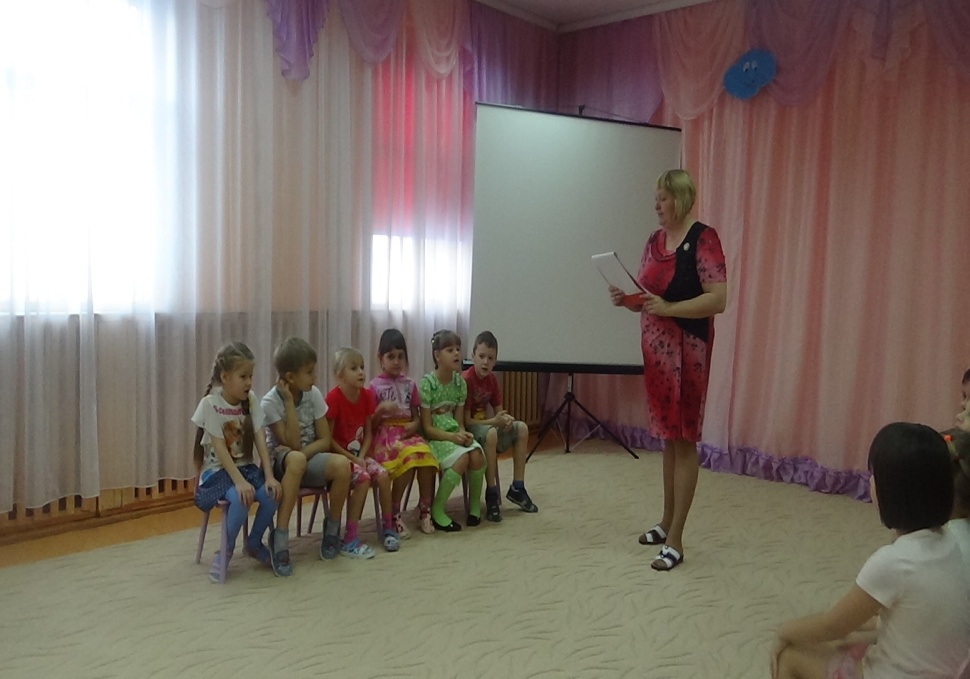 Экологические знаки
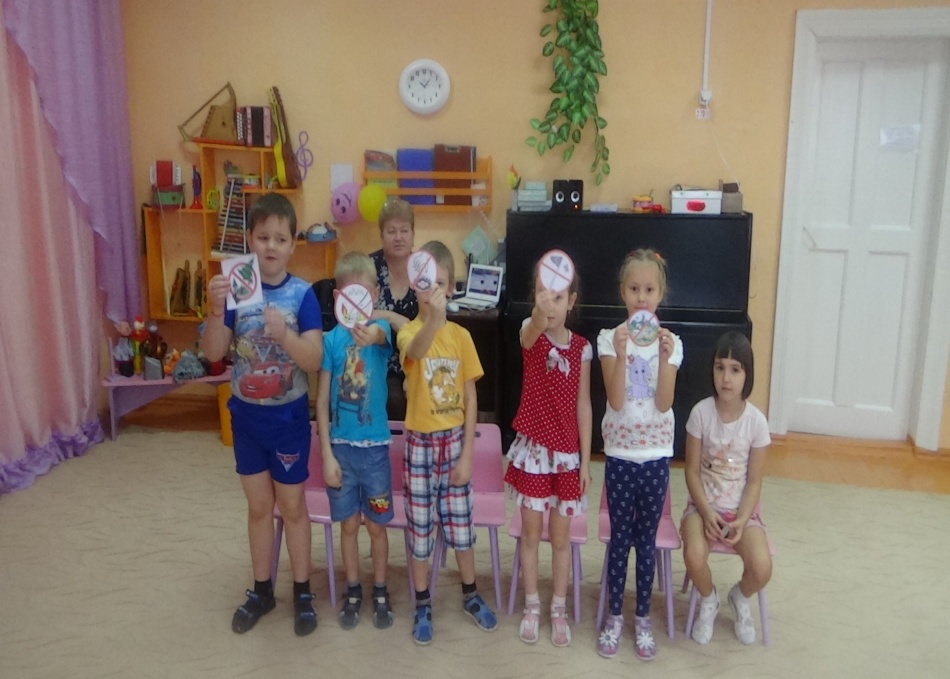 Эстафета «Собери мусор»
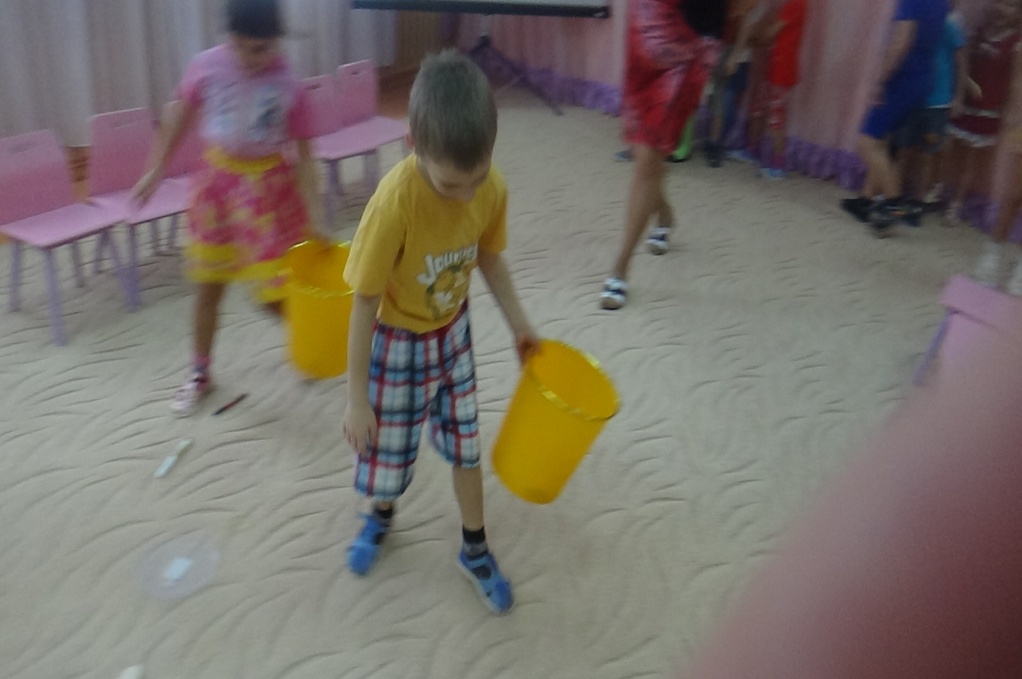 Подвижная игра «Поймай комара»
Конкурс капитанов
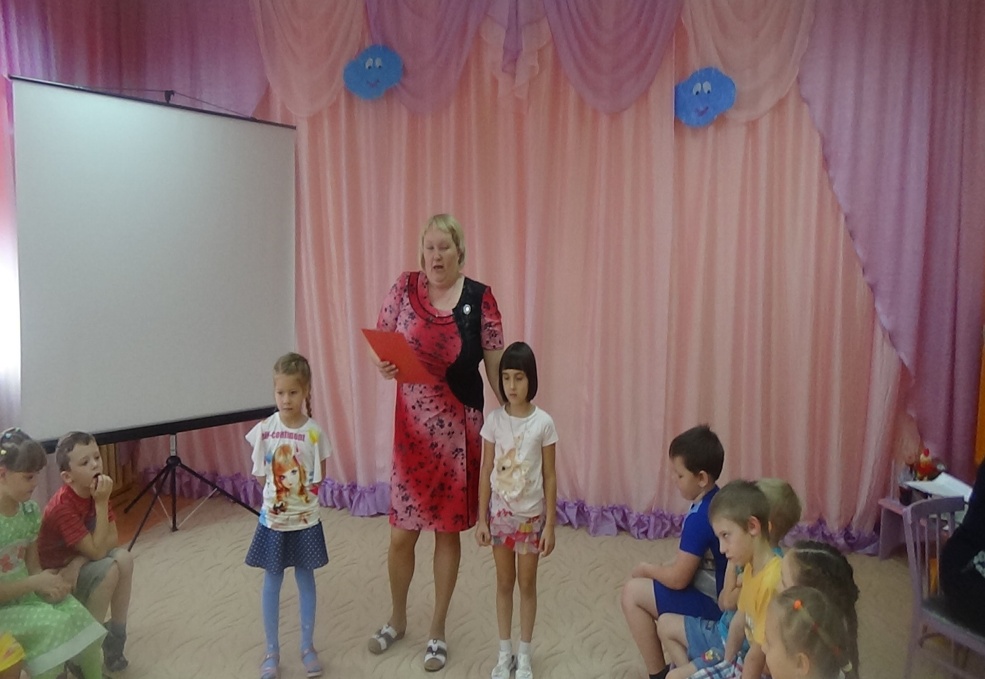 Награждение
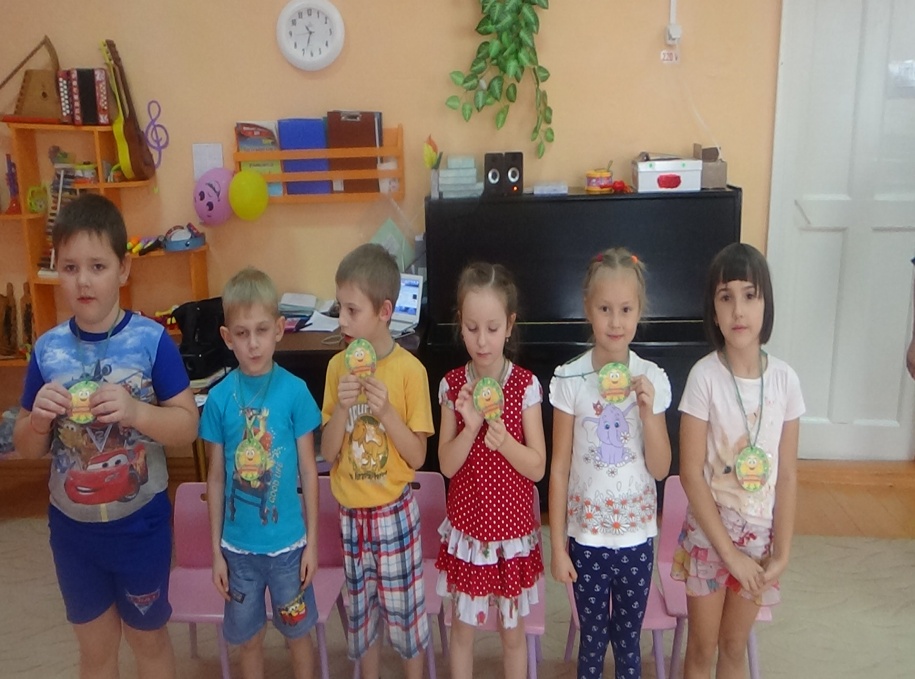 Победила дружба!!!
Листовка-агитация
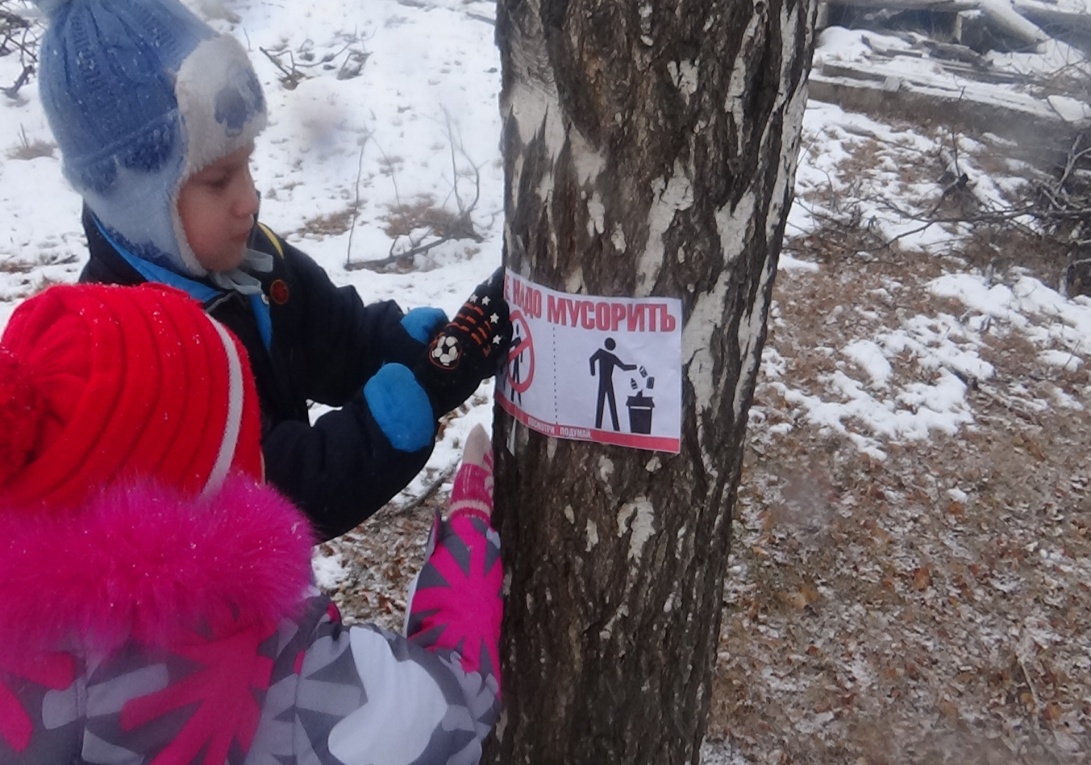 Работа с родителями. Музыкальные инструменты из бросового материала
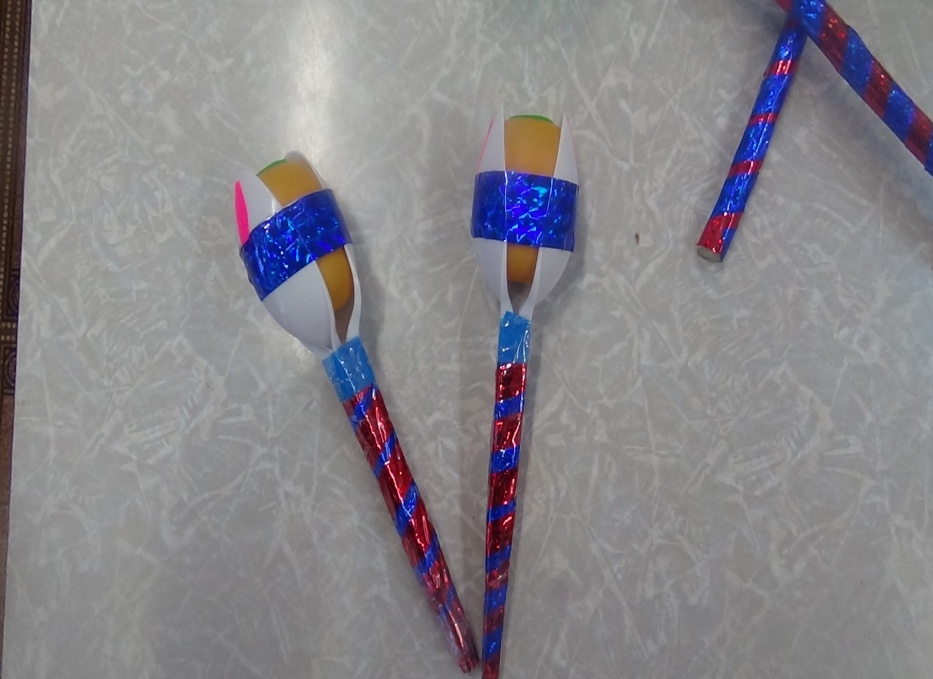 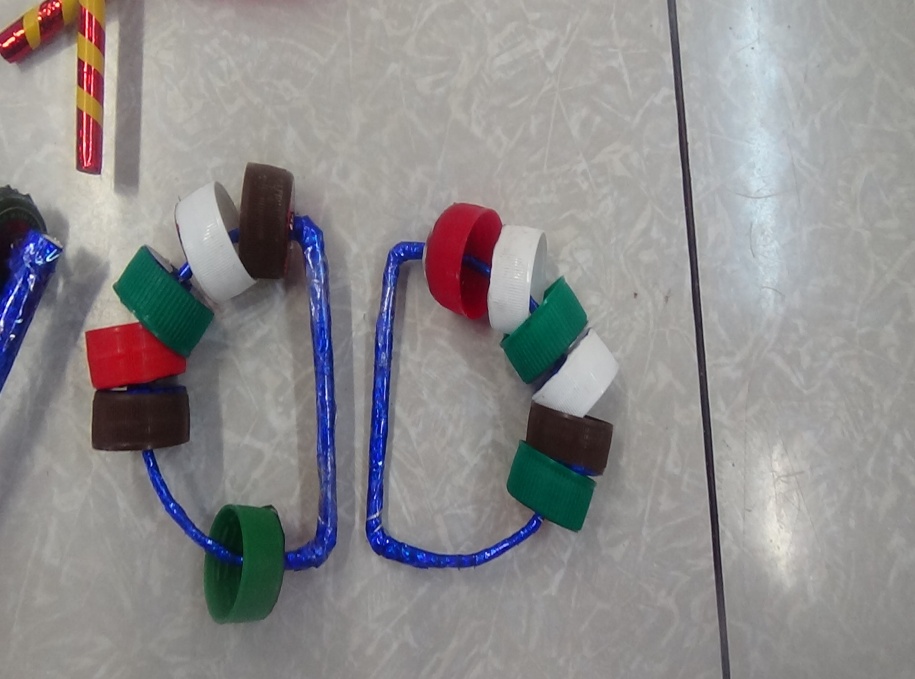 Спасибо за внимание!